Host Computer
Container
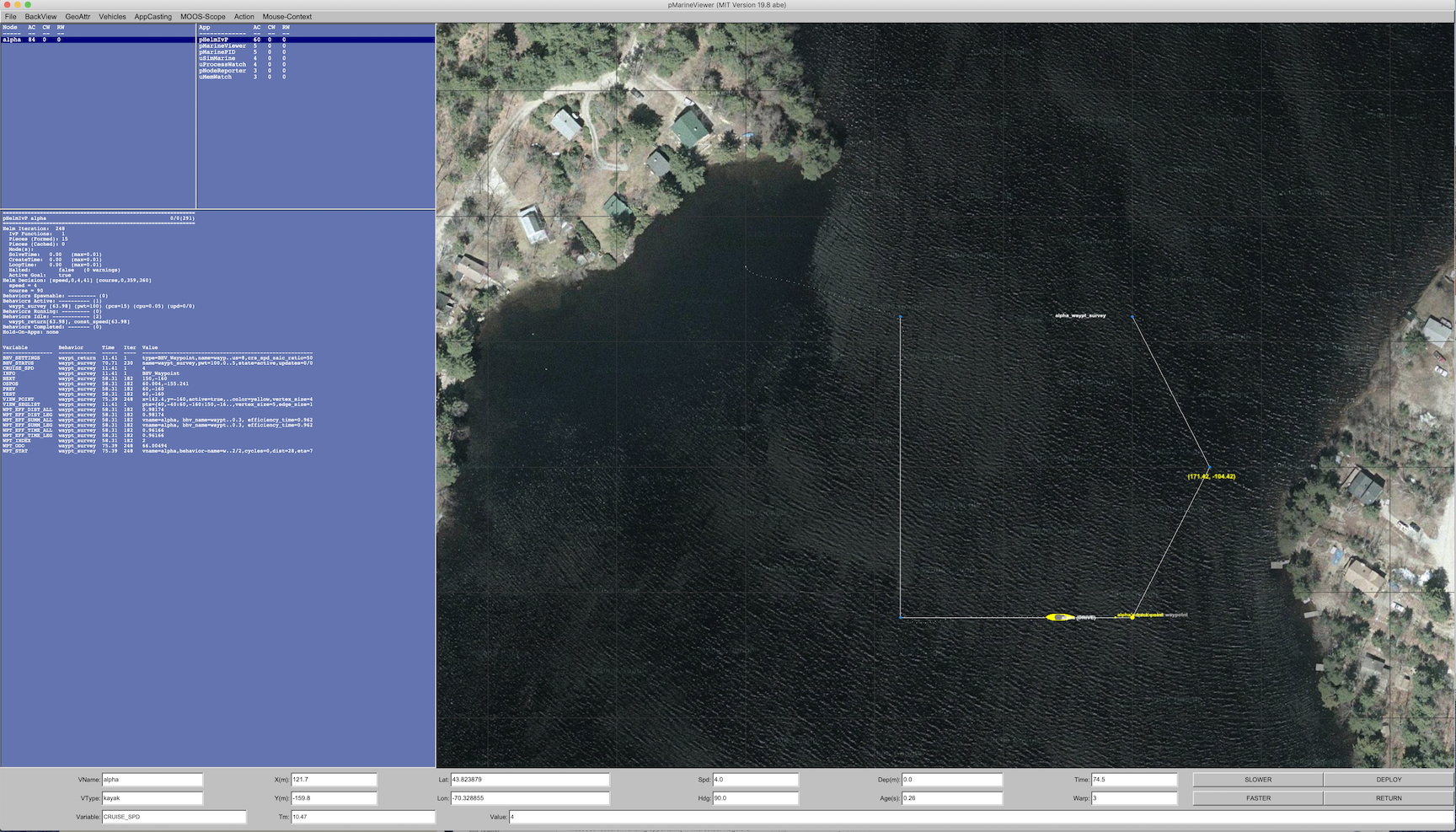 Outgoing Port
Processes Simulating
an 
Autonomous Vehicle
Incoming Port
Command and Control
Processes and GUI
Host Computer
Container
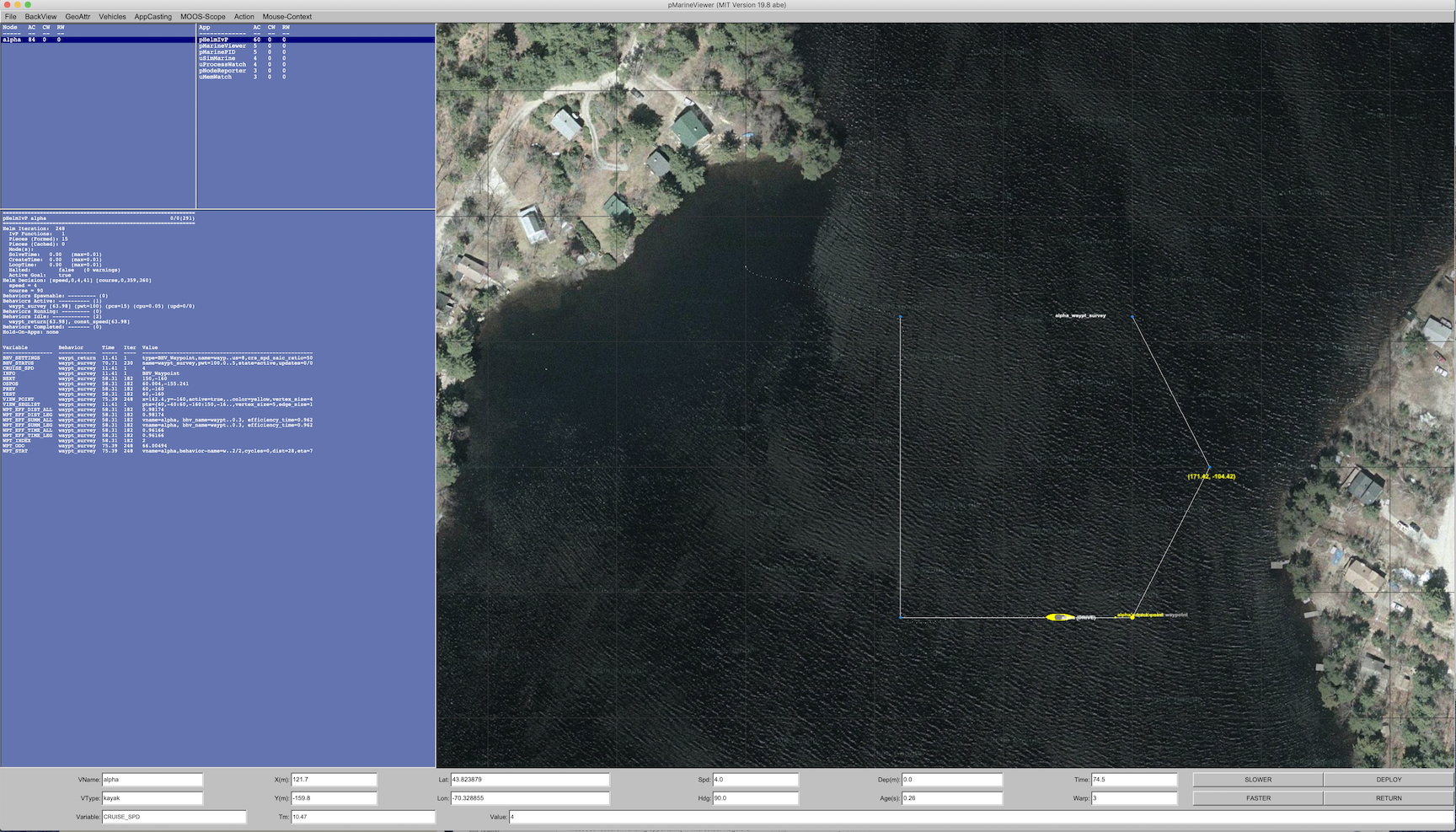 Outgoing Port
Processes Simulating
an 
Autonomous Vehicle
Incoming Port
Command and Control
Processes and GUI
Host Computer
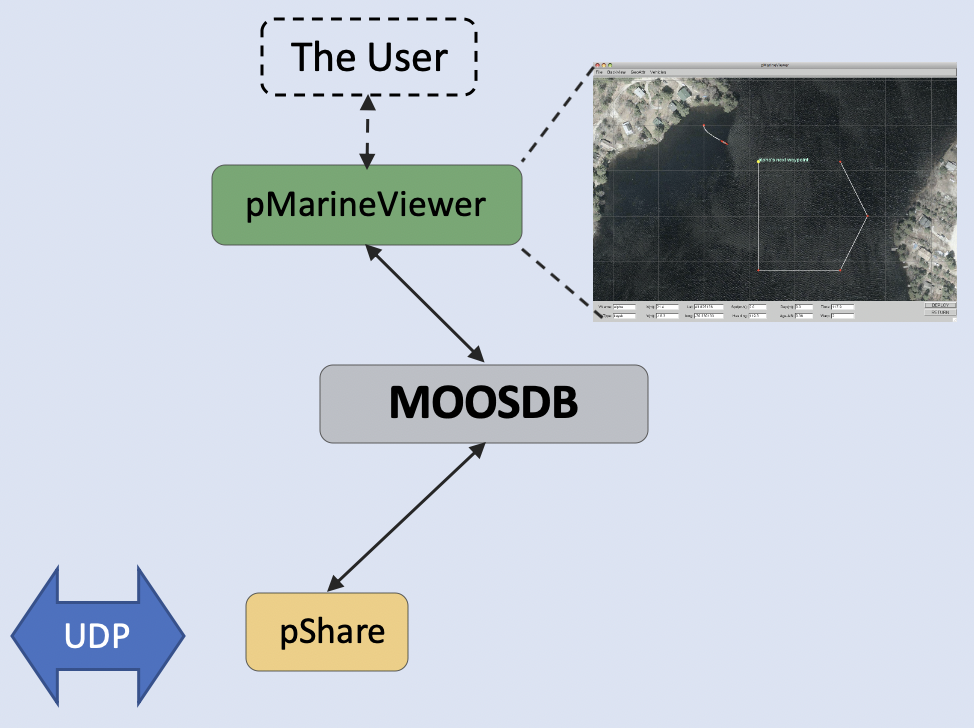 Container
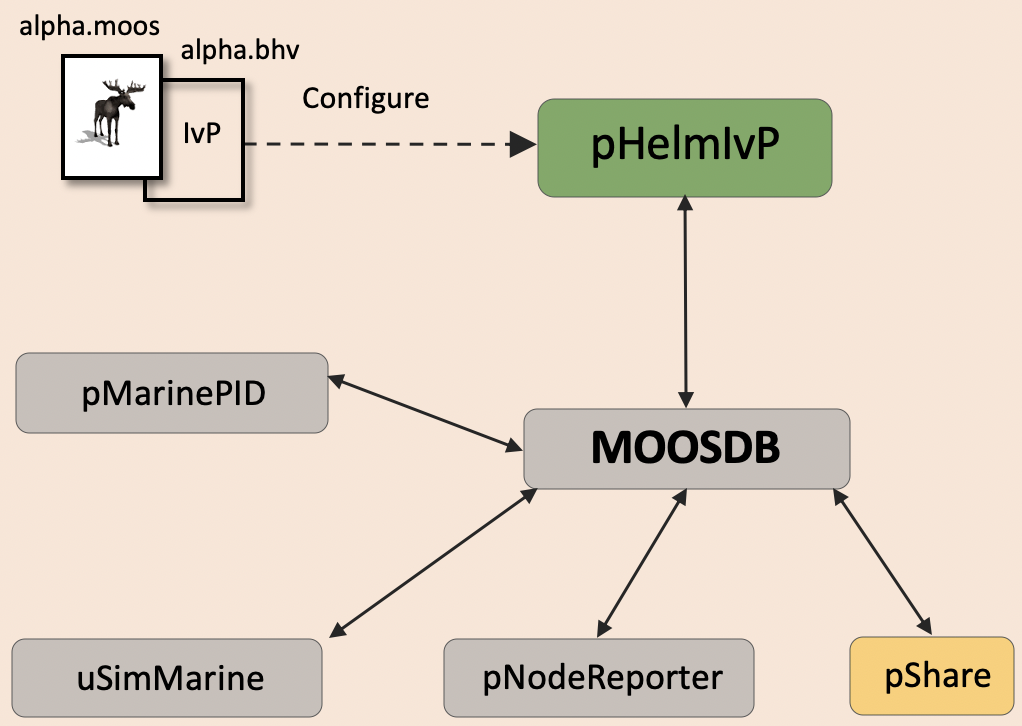 Outgoing Port
Incoming Port
Host Computer
Container
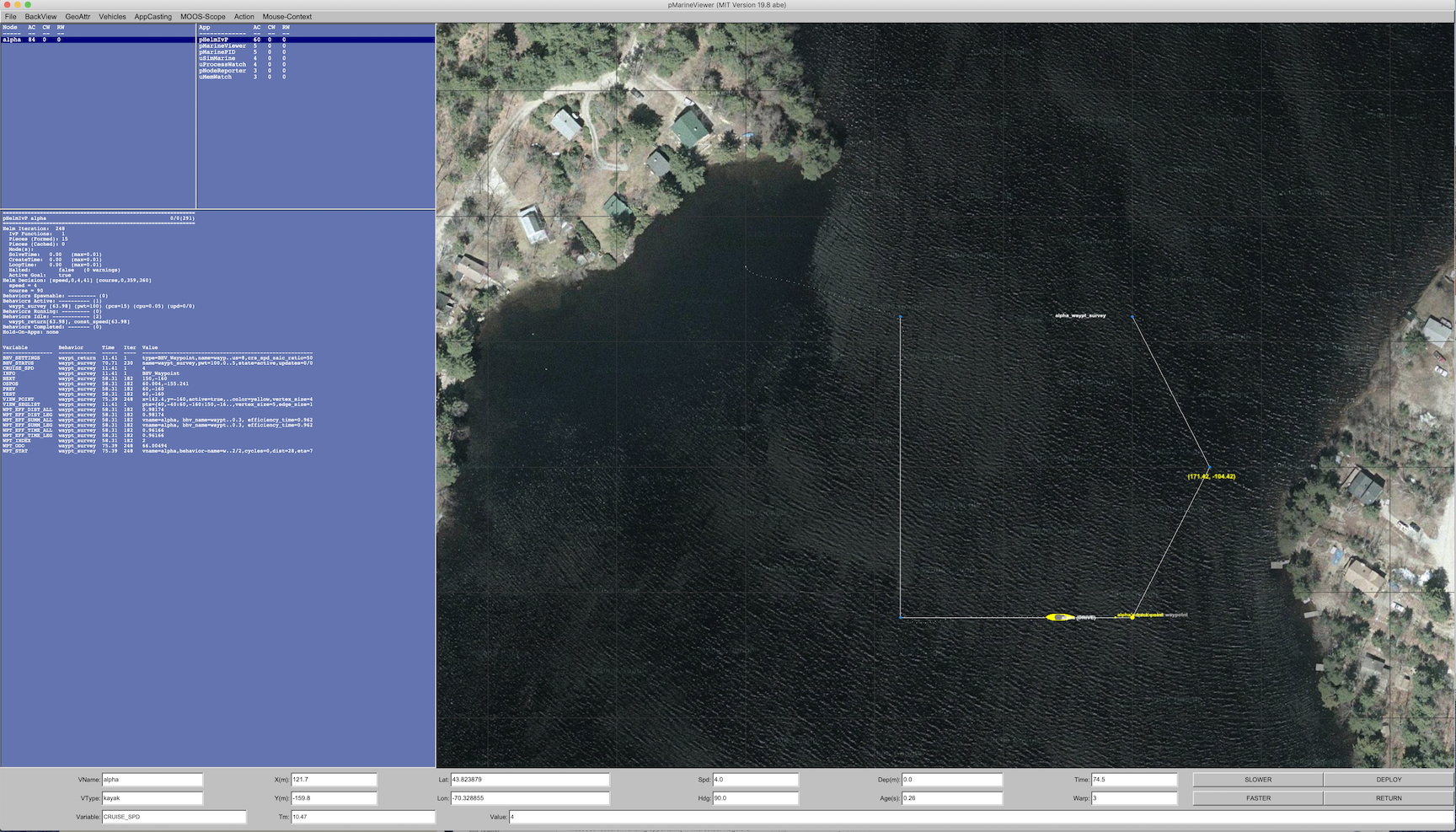 Outgoing Port
Processes Simulating
an 
Autonomous Vehicle
Incoming Port
Command and Control
Processes and GUI
3
Simulation Computer
alpha.moos
alpha.bhv
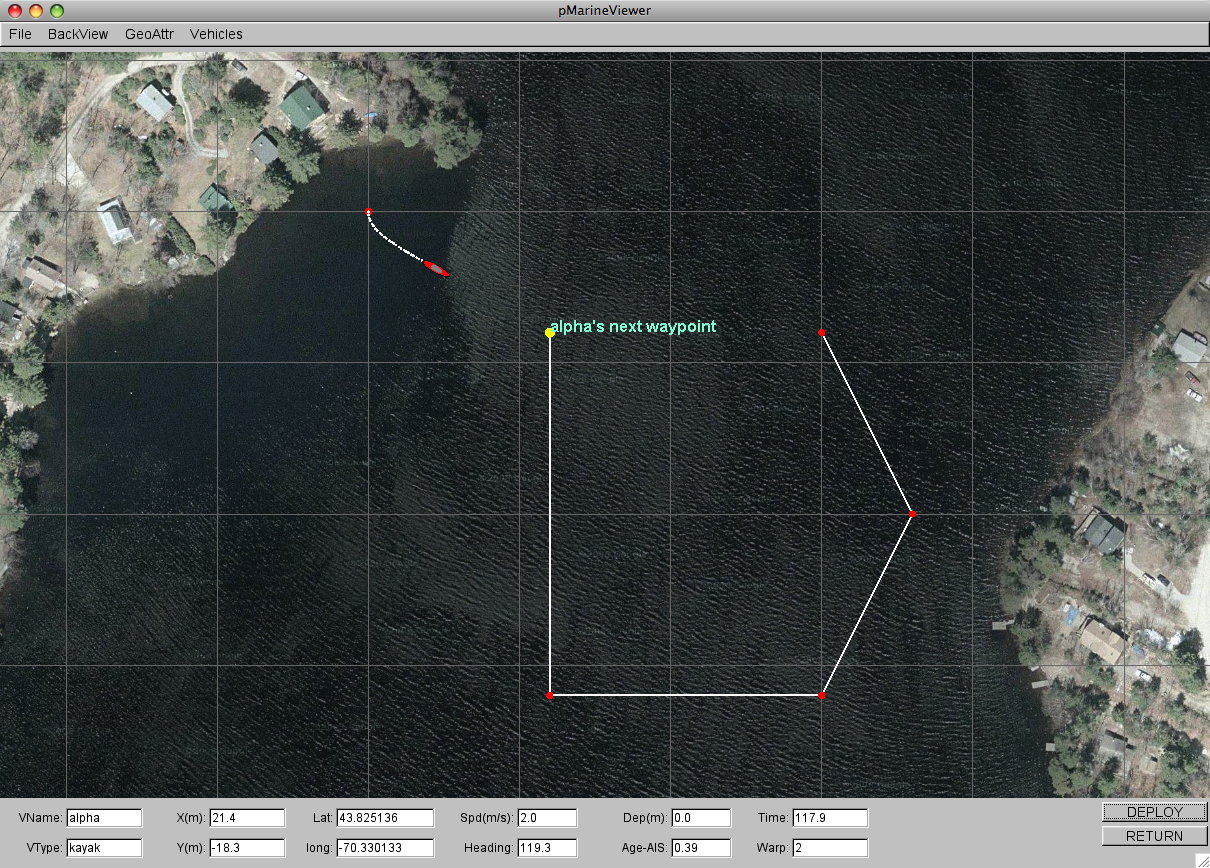 Configure
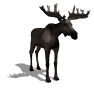 pHelmIvP
IvP
4
2
pMarinePID
MOOSDB
5
1
The User
pNodeReporter
pMarineViewer
uSimMarine
Robot Computer
Shoreside Computer
alpha.moos
alpha.bhv
The User
Configure
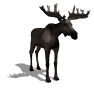 pHelmIvP
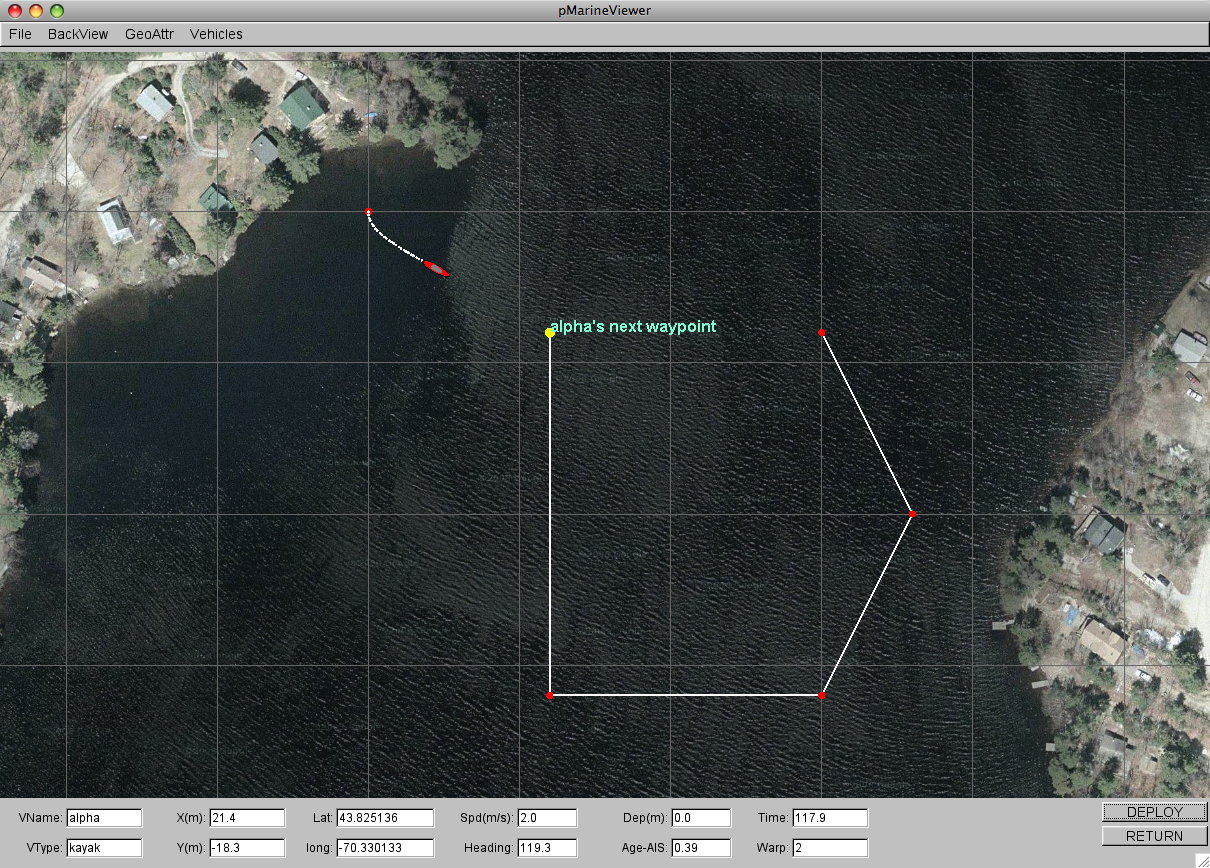 IvP
pMarineViewer
pMarinePID
MOOSDB
MOOSDB
UDP
pShare
pShare
pNodeReporter
uSimMarine
Shoreside Computer
3 Robots - 3 Containers
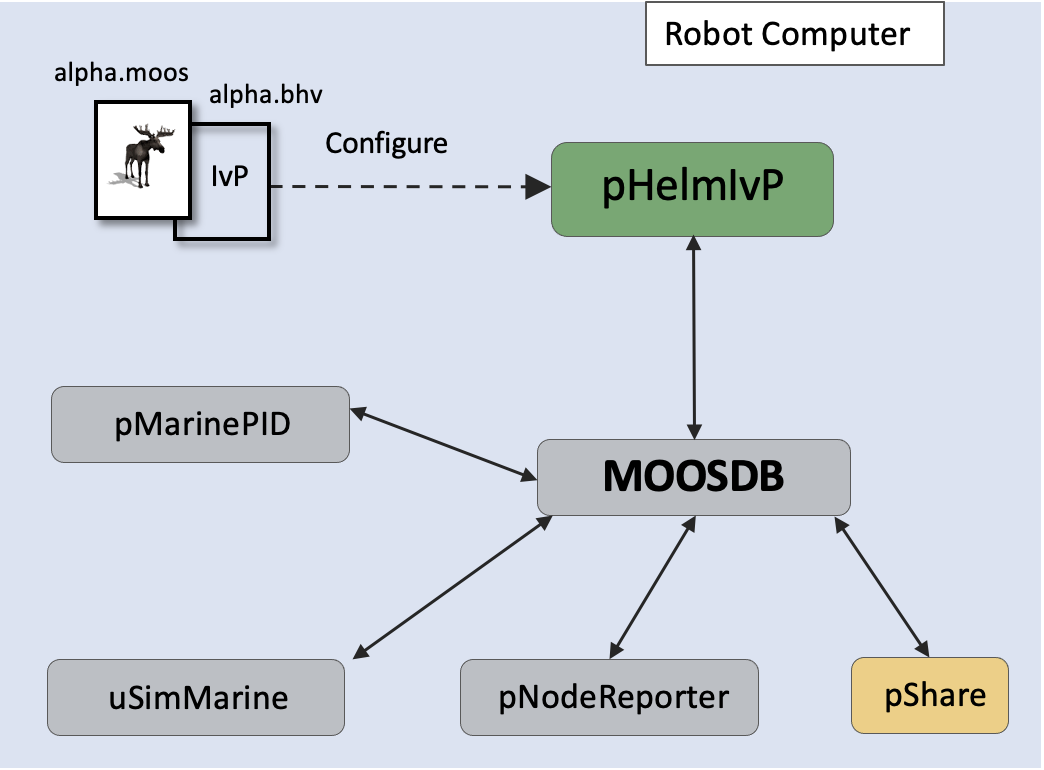 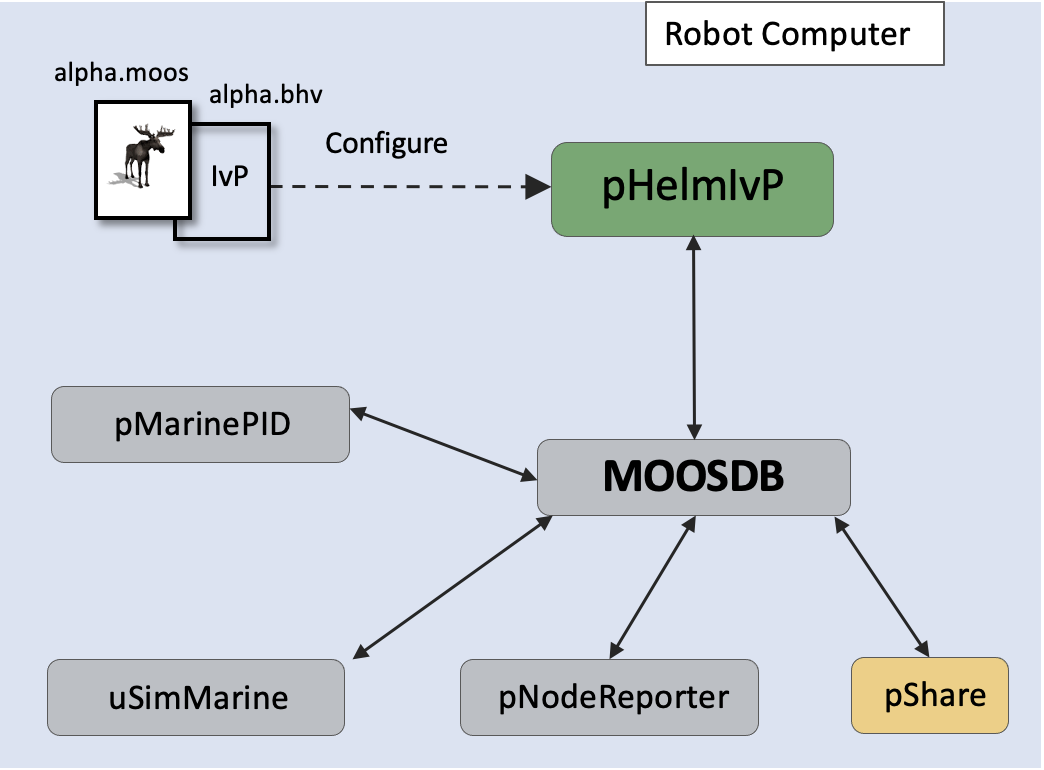 The User
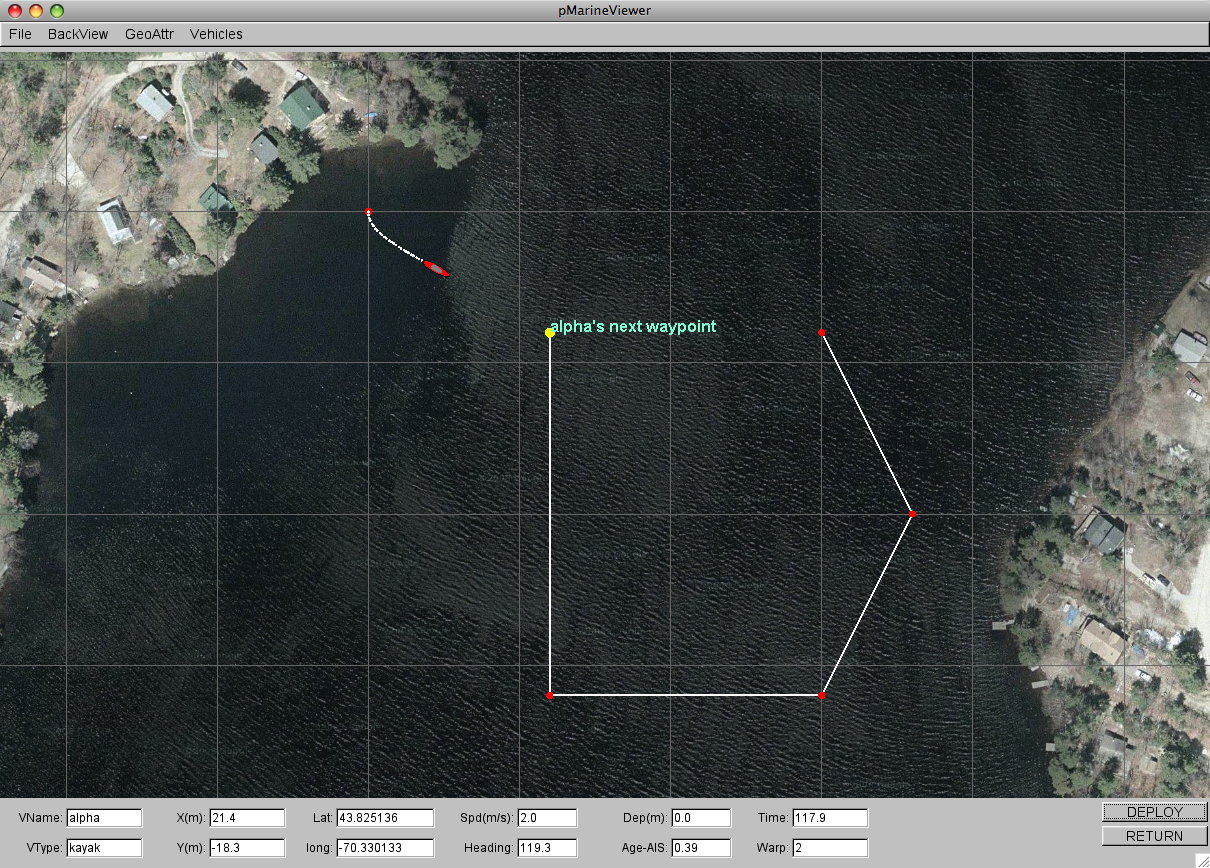 UDP
pMarineViewer
UDP
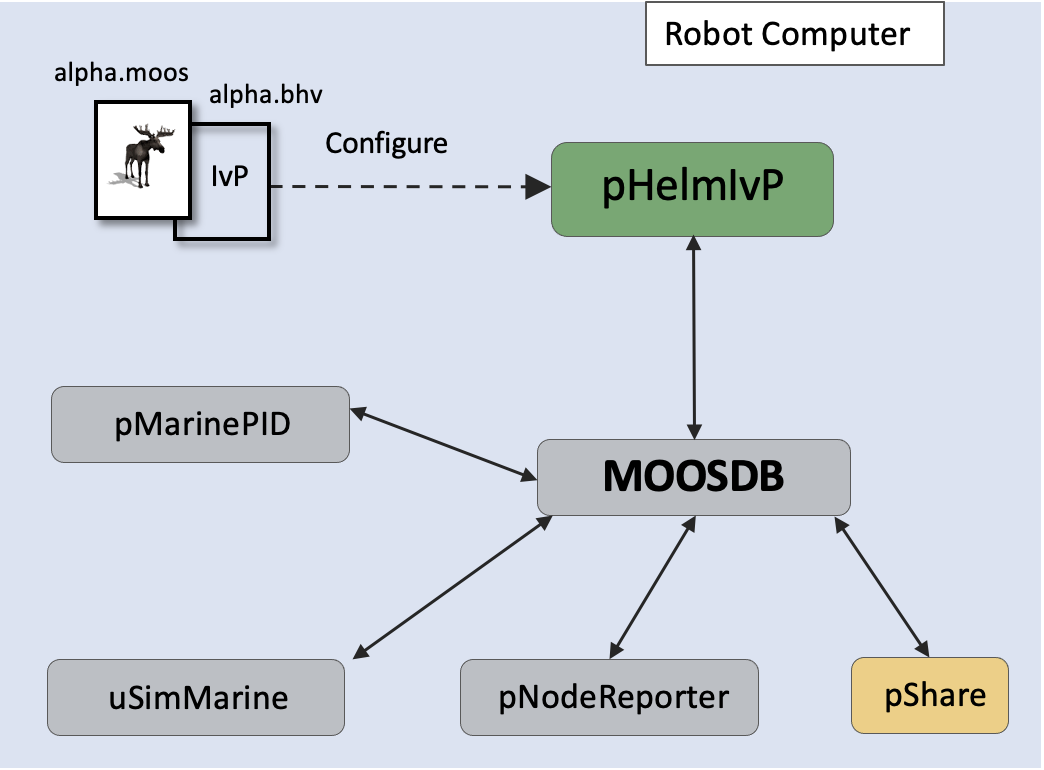 MOOSDB
UDP
pShare
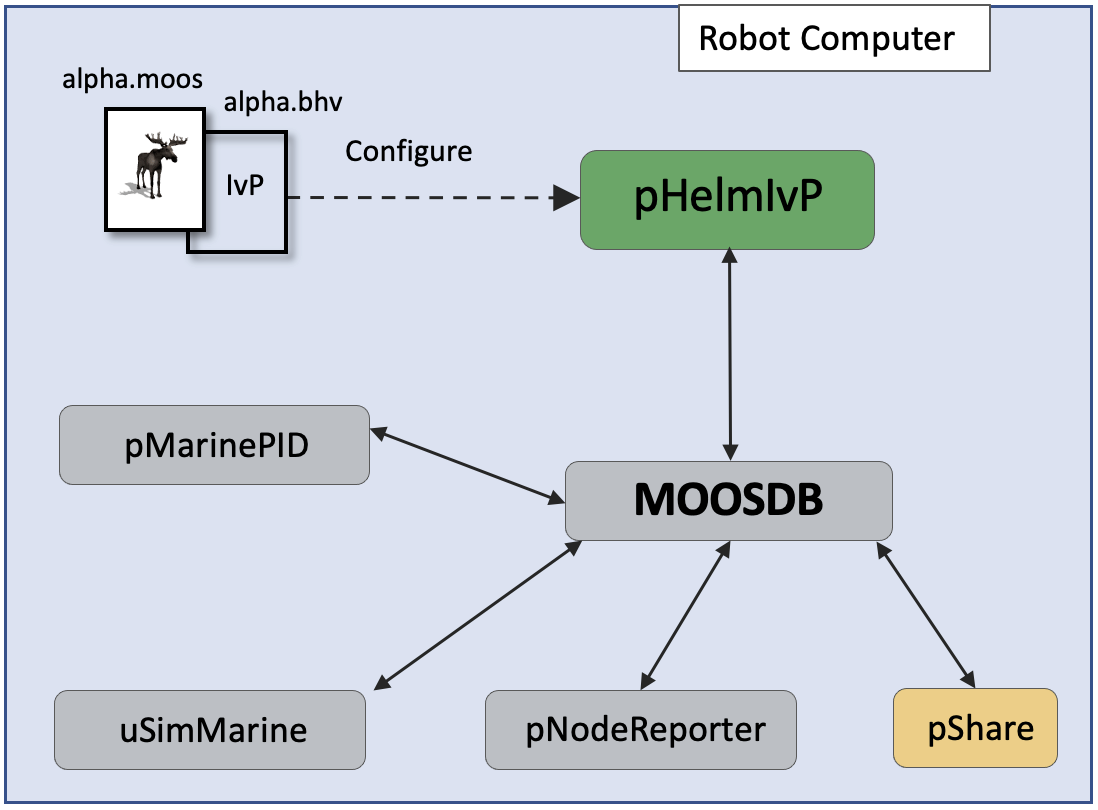 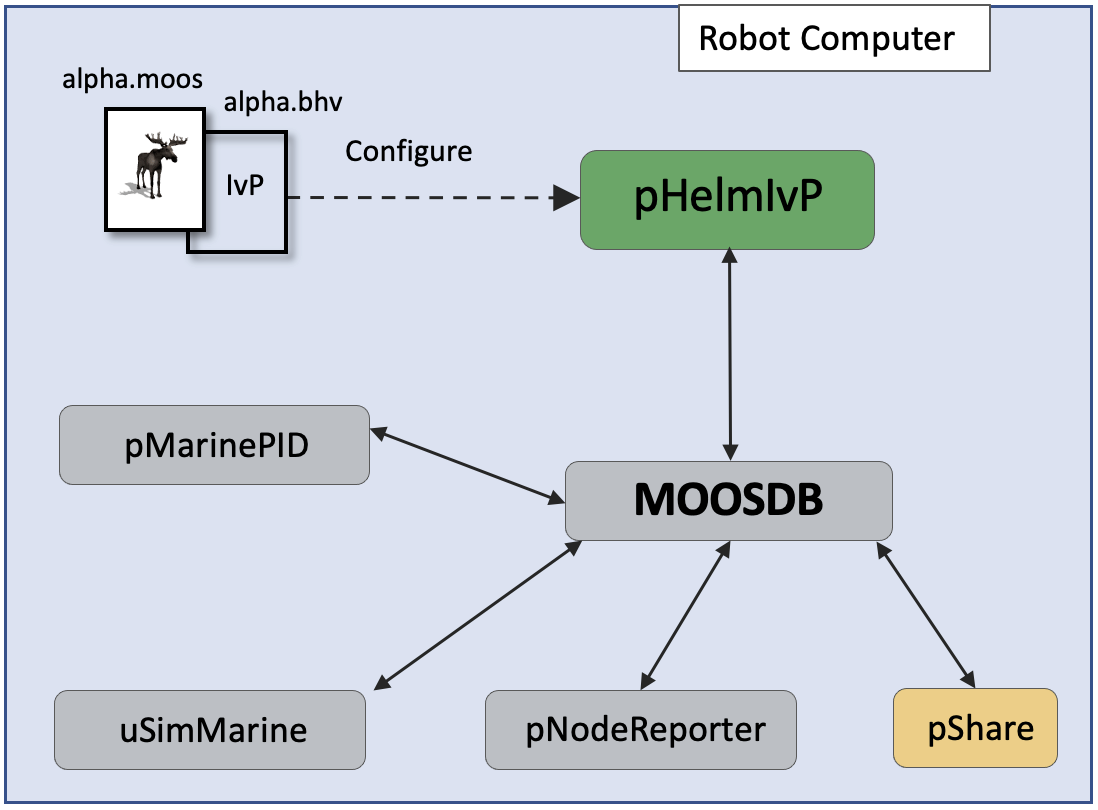 Shoreside Computer
UDP
The User
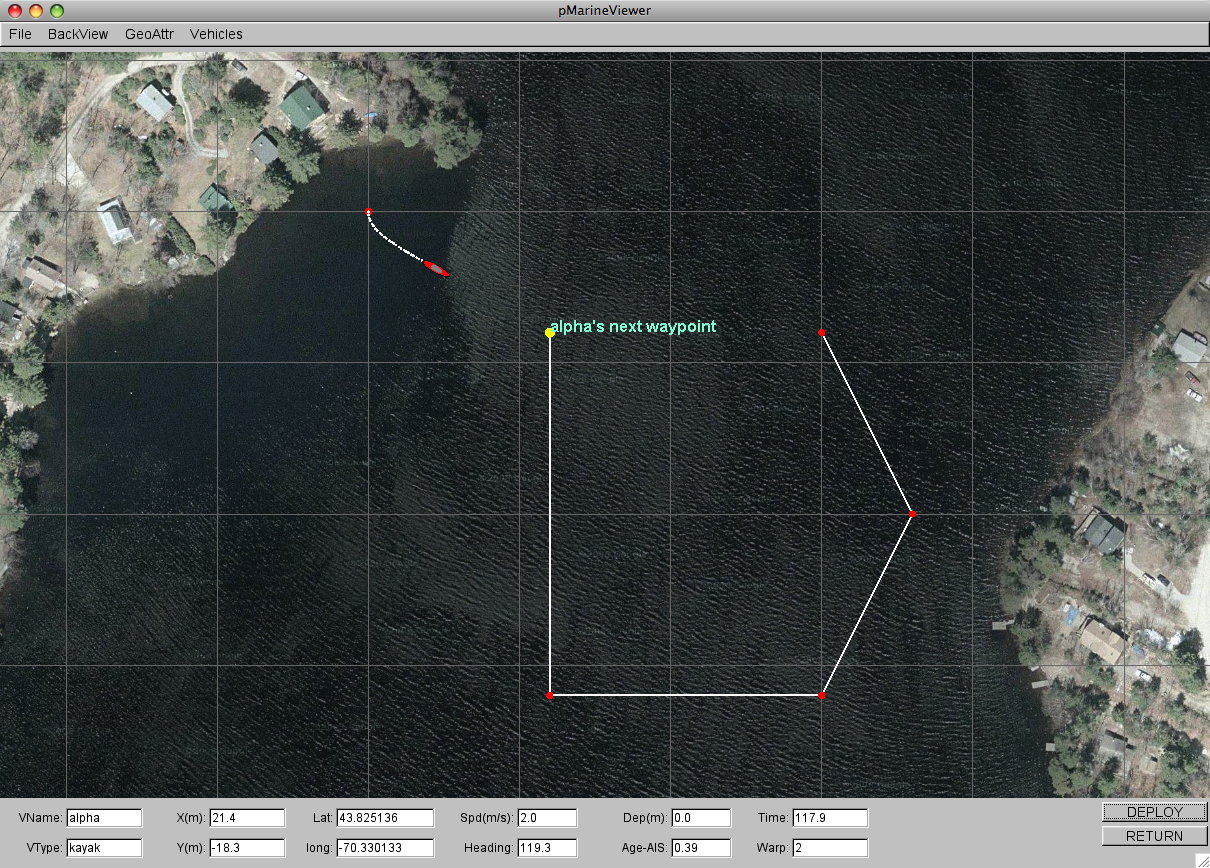 pMarineViewer
UDP
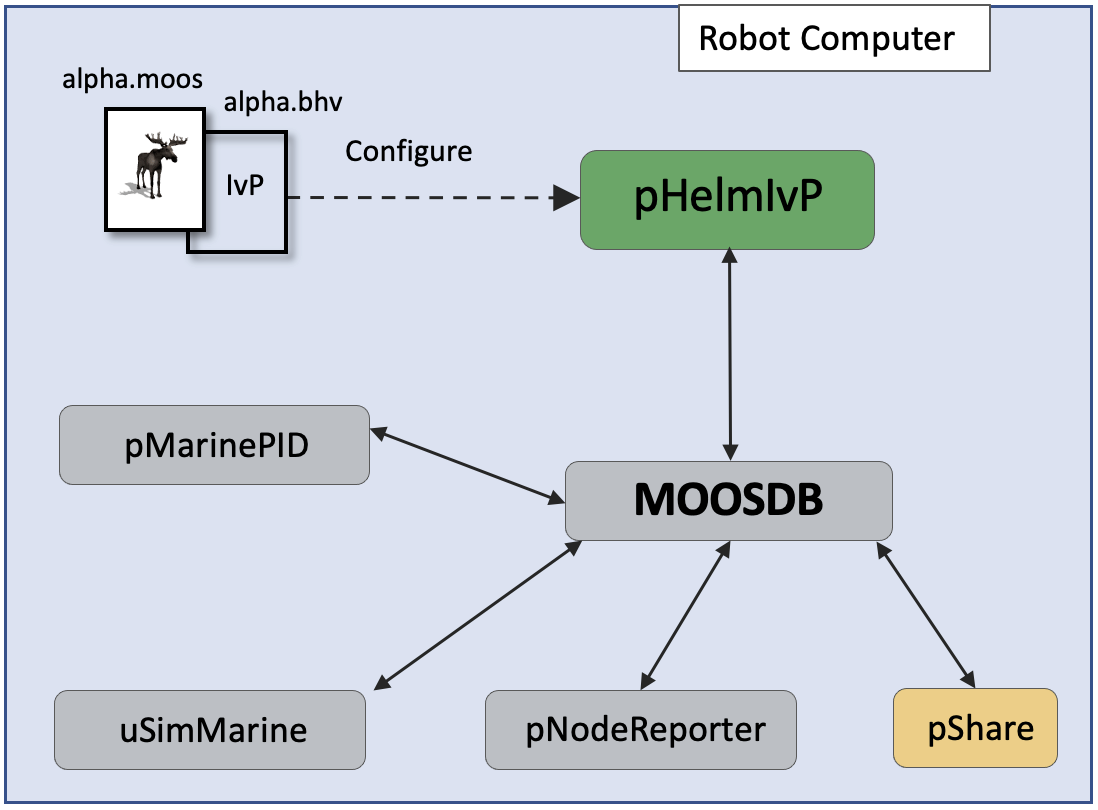 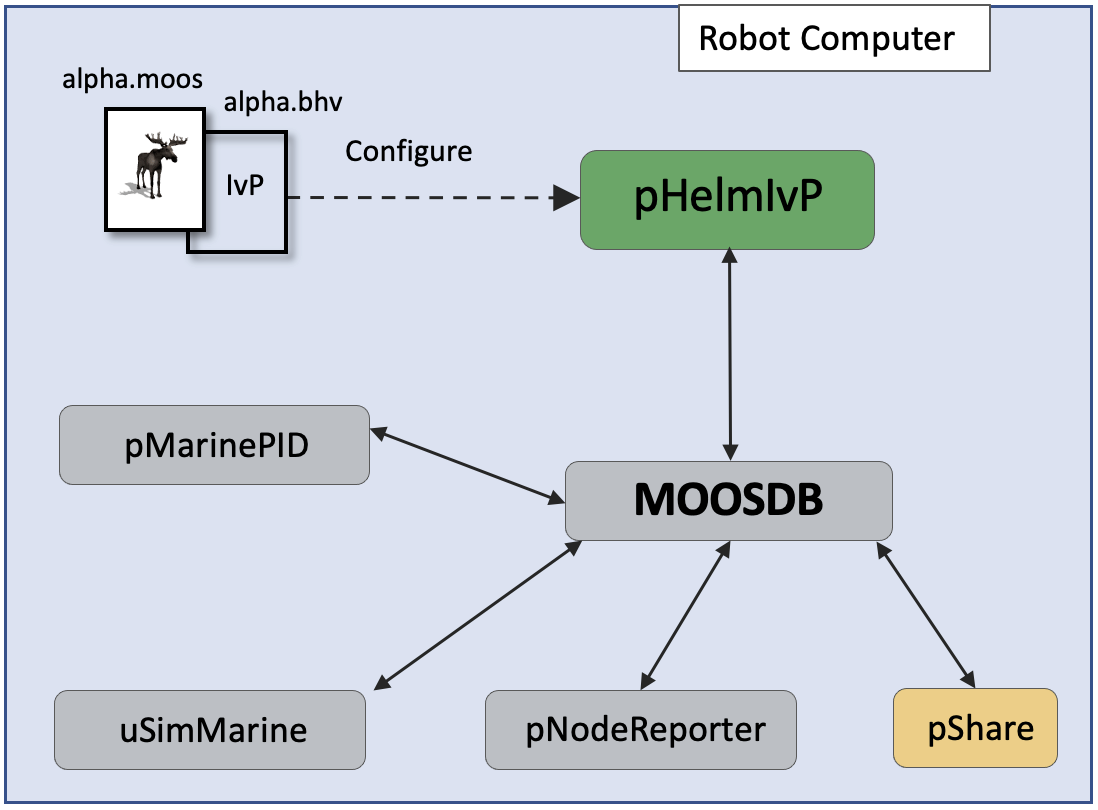 UDP
MOOSDB
UDP
pShare
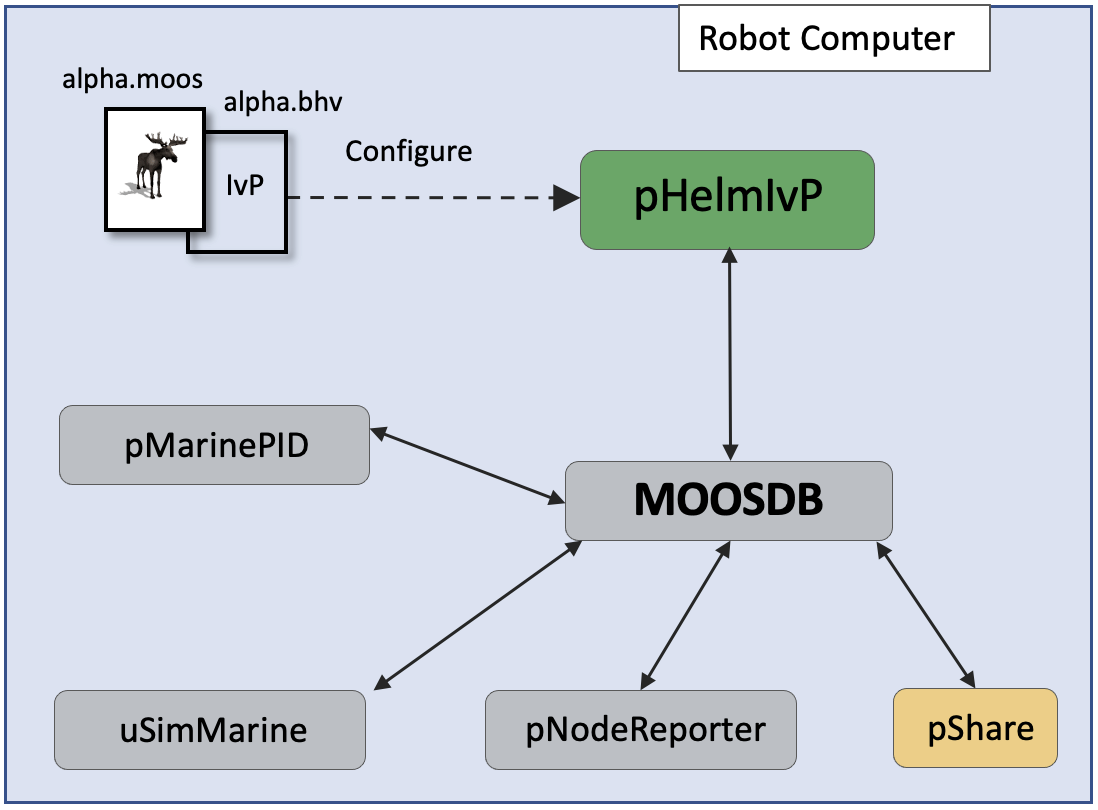 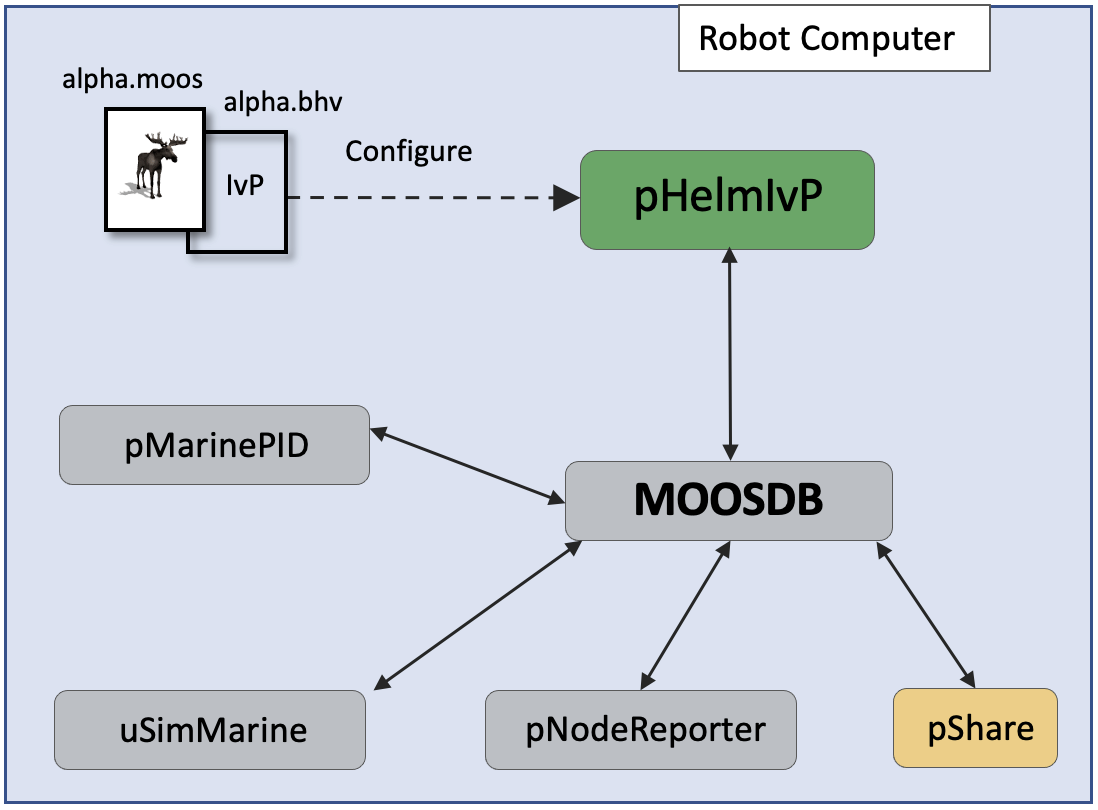 Shoreside Computer
UDP
The User
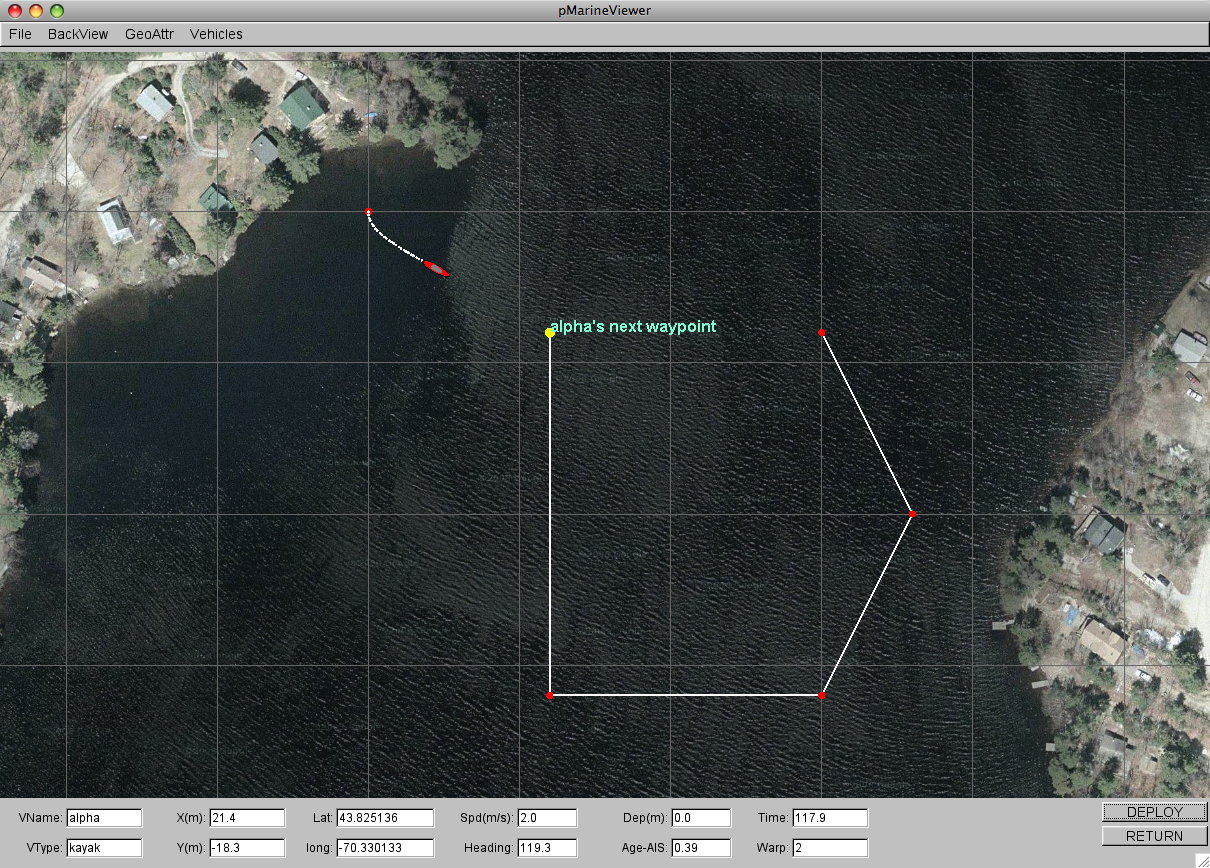 pMarineViewer
UDP
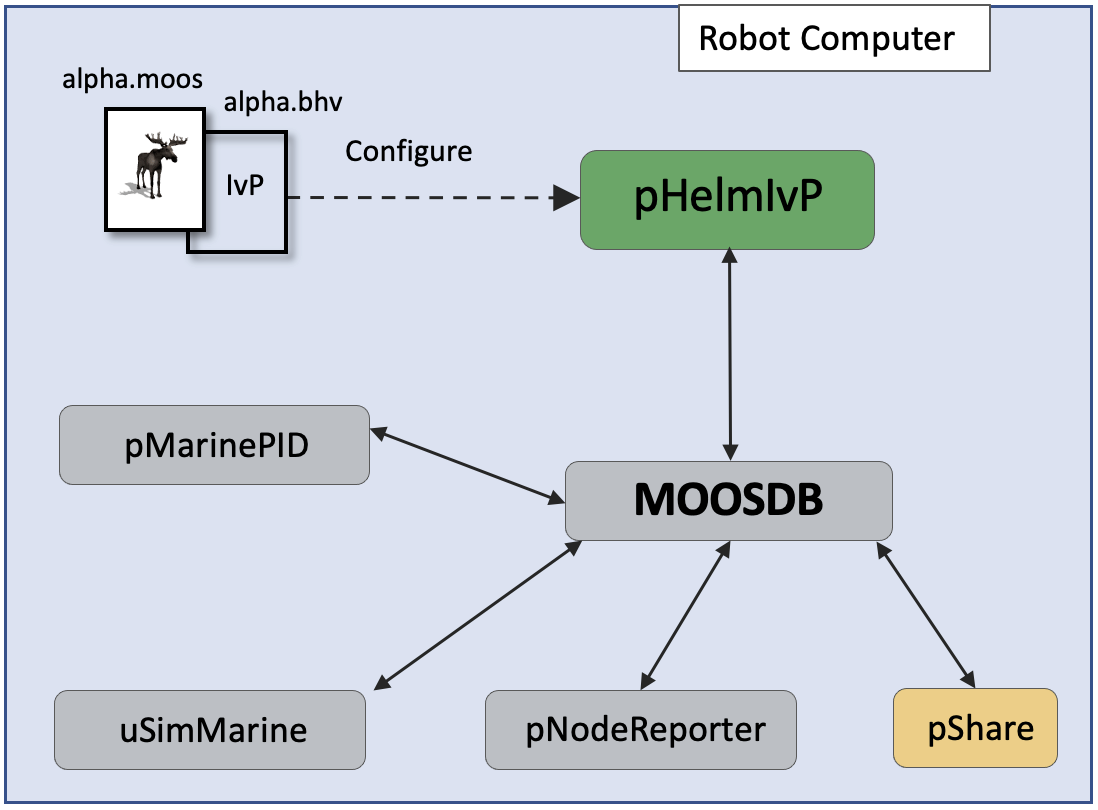 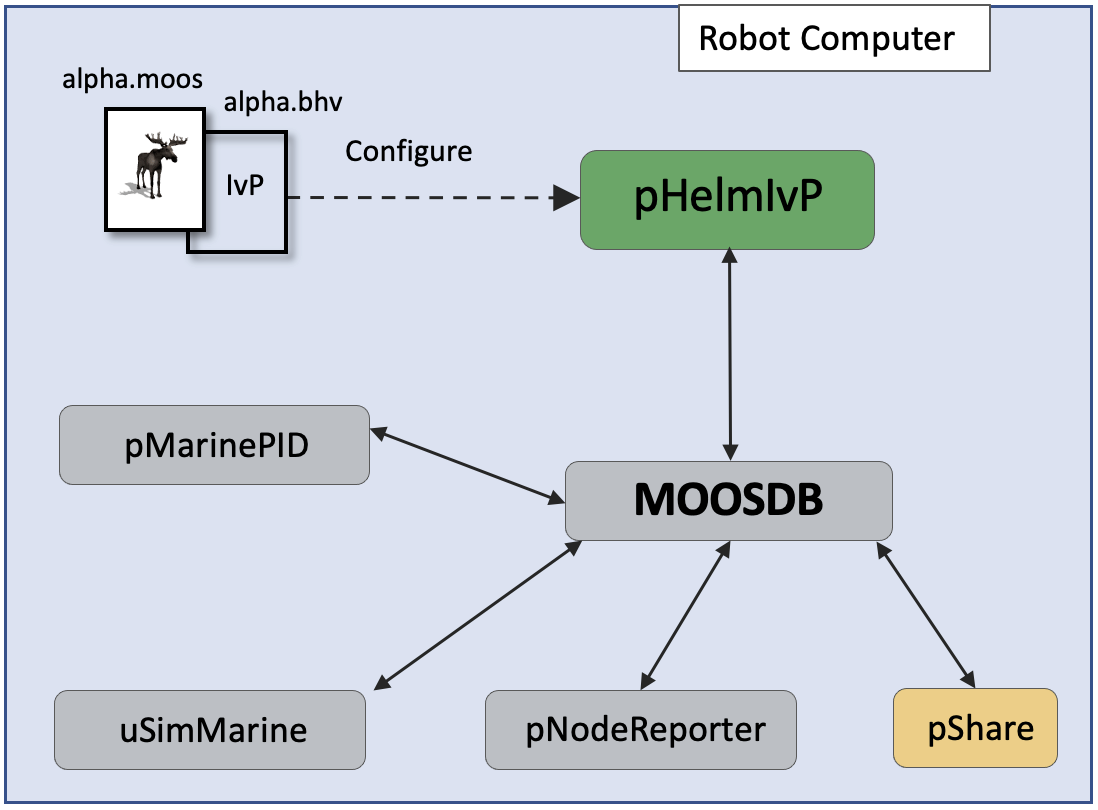 UDP
MOOSDB
UDP
pShare
alpha.moos
alpha.bhv
Configure
The User
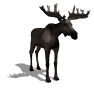 pHelmIvP
IvP
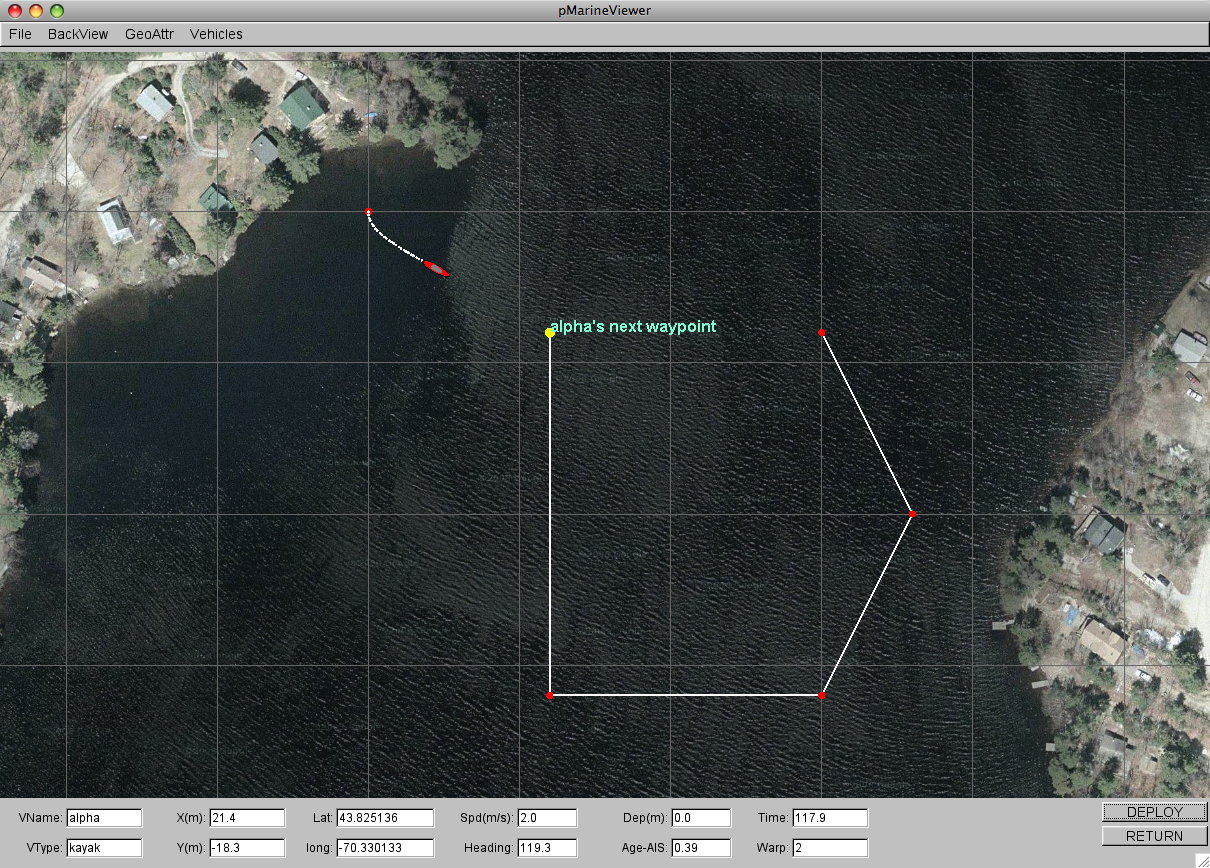 pMarineViewer
pMarinePID
MOOSDB
MOOSDB
UDP
pShare
pNodeReporter
uSimMarine
pShare
Running
Exited
Dead
Container
Stopped
Image
Running
Exited
Dead
Stopped
Container
Running
Exited
Dead
Stopped
Container